HISTORY
CH- 5 THE AGE OF INDUSTRALISATION
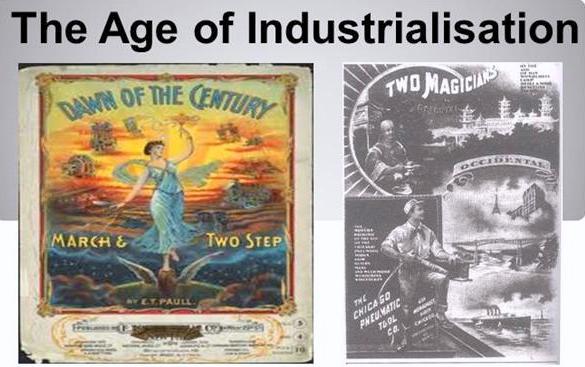 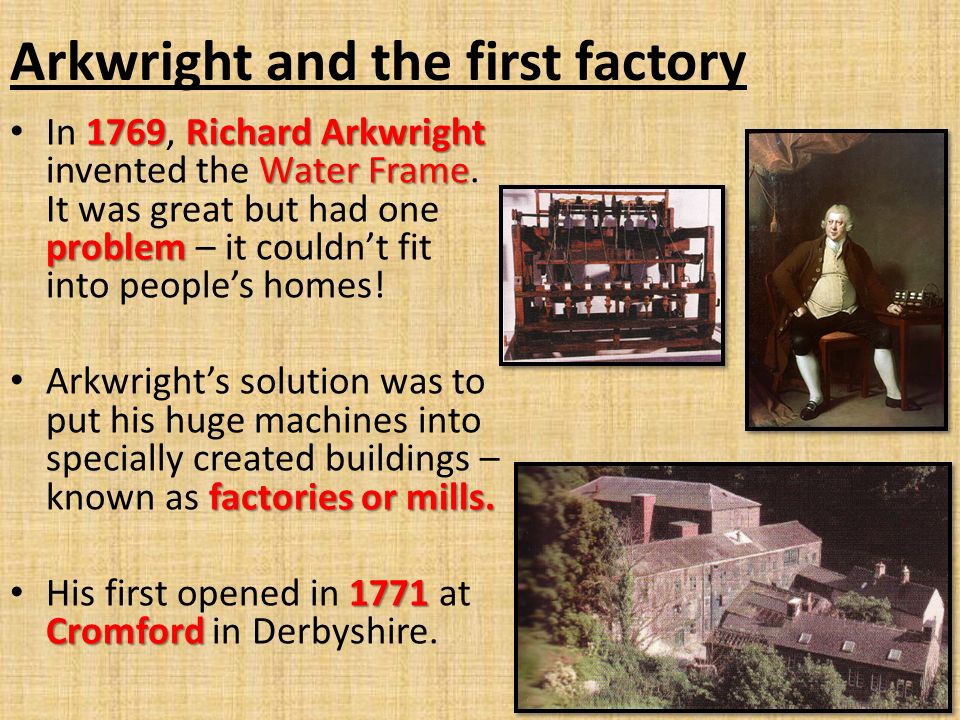 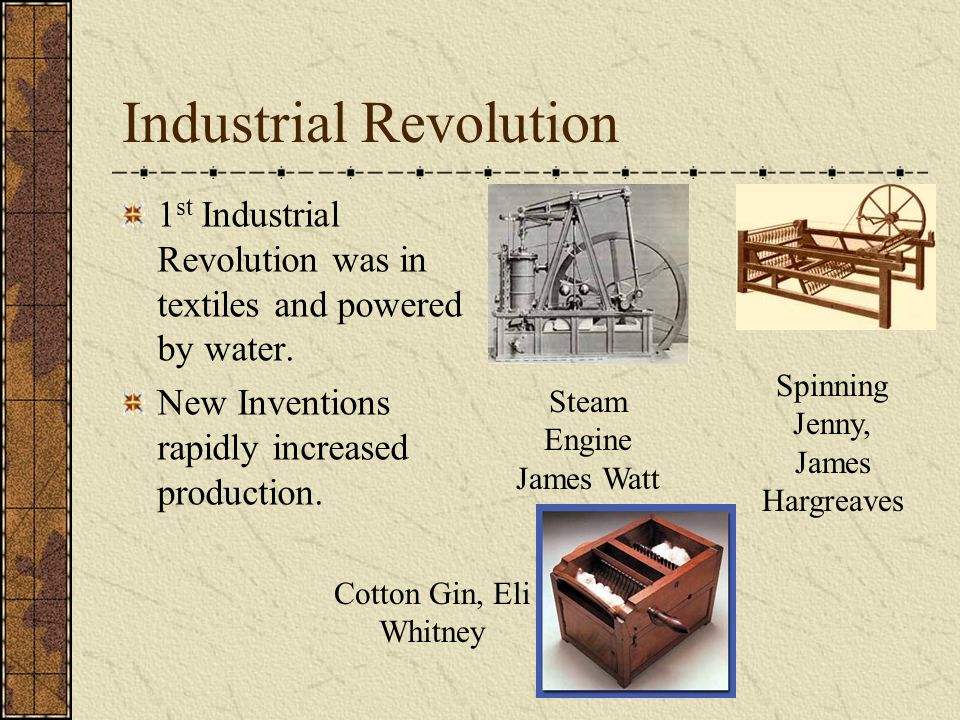 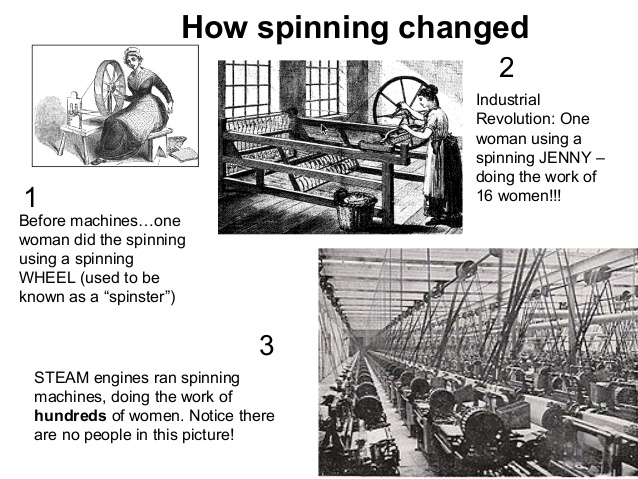